МЕТОДИЧНІ РЕКОМЕНДАЦІЇ
ЩОДО ОРГАНІЗАЦІЇ
ЛІТНІХ МОВНИХ ТАБОРІВ
НА БАЗІ ЗНЗ ХАРКІВСЬКОЇ ОБЛАСТІ У 2014/2015нр
Покроєва Любов Денисівна, 
ректор КВНЗ «Харківська
академія неперервної освіти»,
кандидат педагогічних наук, доцент, 
заслужений працівник освіти України
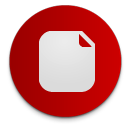 Наказ Міністерства
освіти і науки України
від 03.02.2015 № 89 
«Про здійснення заходів щодо організації літніх мовних таборів»
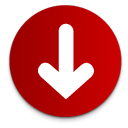 МЕТА створення літніх мовних таборів
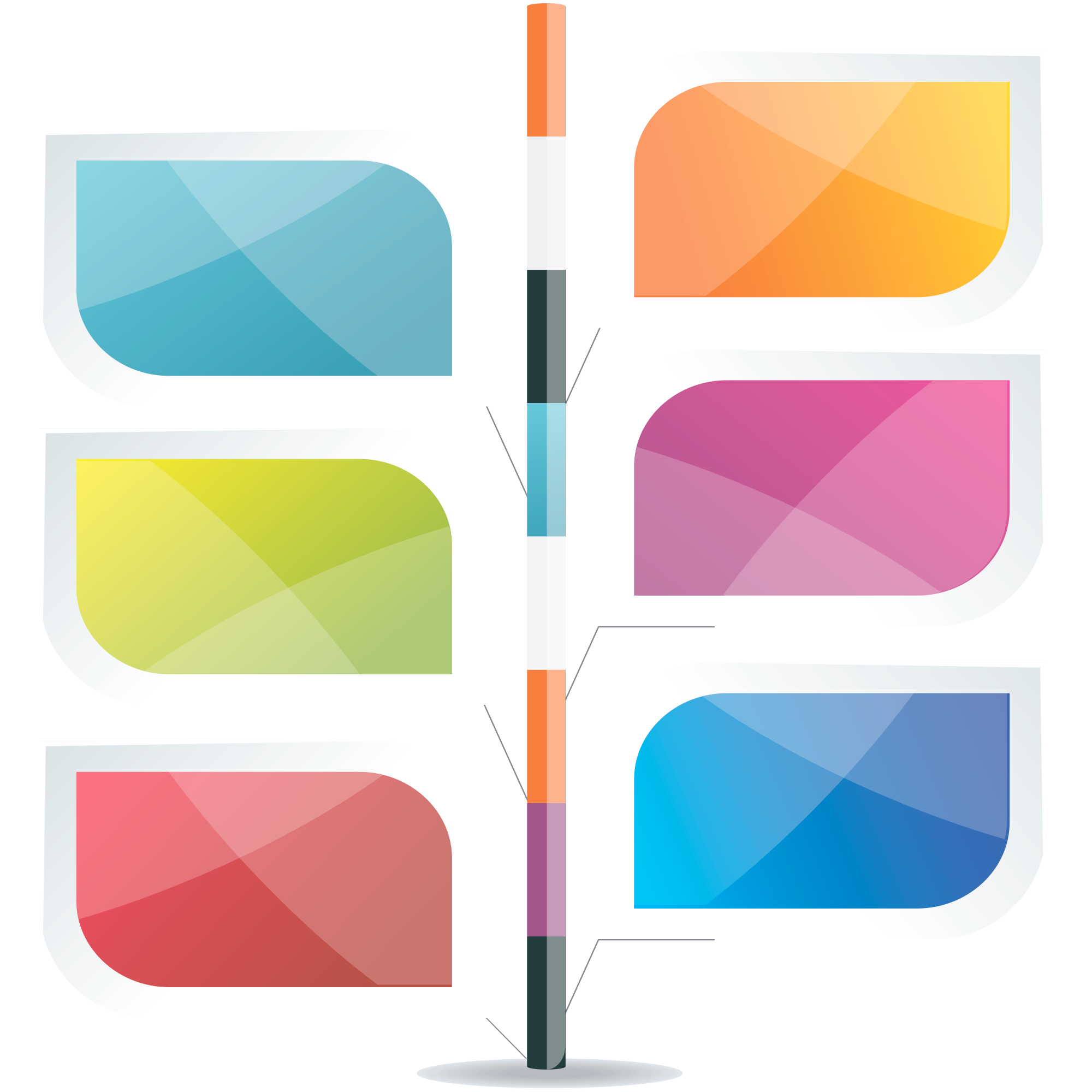 – створити відповідне мовне середовище та умови для заохочення учнів до вивчення іноземних мов
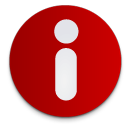 ЗАВДАННЯлітніх мовних таборів
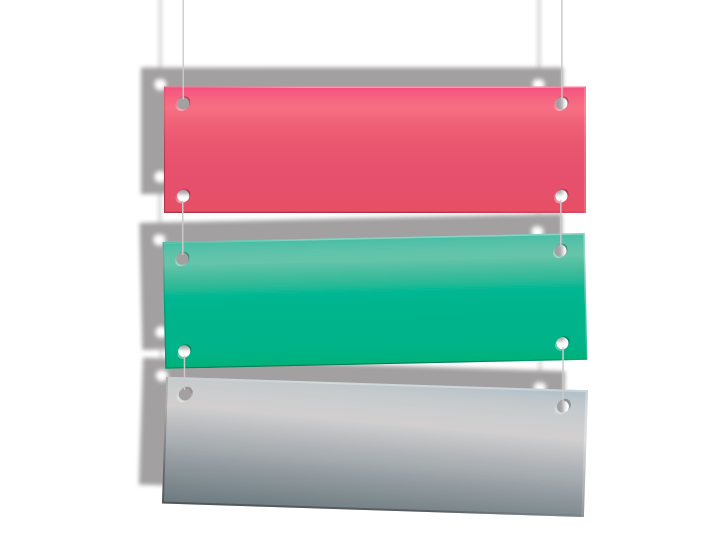 підвищити рівень володіння іноземними мовами учнів загальноосвітніх навчальних закладів, зацікавити дітей, сприяти самостійній підготовці учнів удома, започаткувати моду на вивчення іноземних мов в Україні, привернути увагу суспільства до цієї теми;
допомагати школярам здобувати необхідні мовні навички та непомітно долати мовний бар’єр;
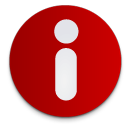 ЗАВДАННЯлітніх мовних таборів
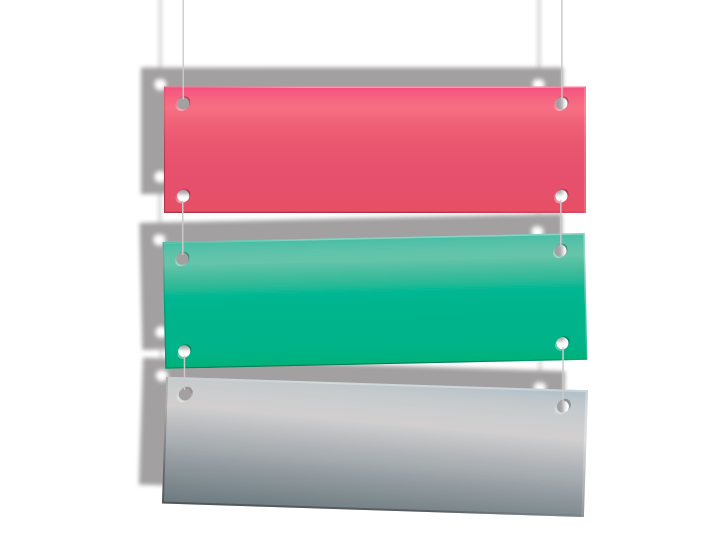 удосконалювати усне (розмовне) мовлення дитини;
поєднати навчання із 
захоплюючим відпочинком;
створити мотивацію для подальшого удосконалення знань англійської, німецької, французької мов
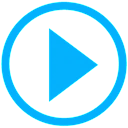 ТЕРМІН ПРОВЕДЕННЯ літніх мовних таборів
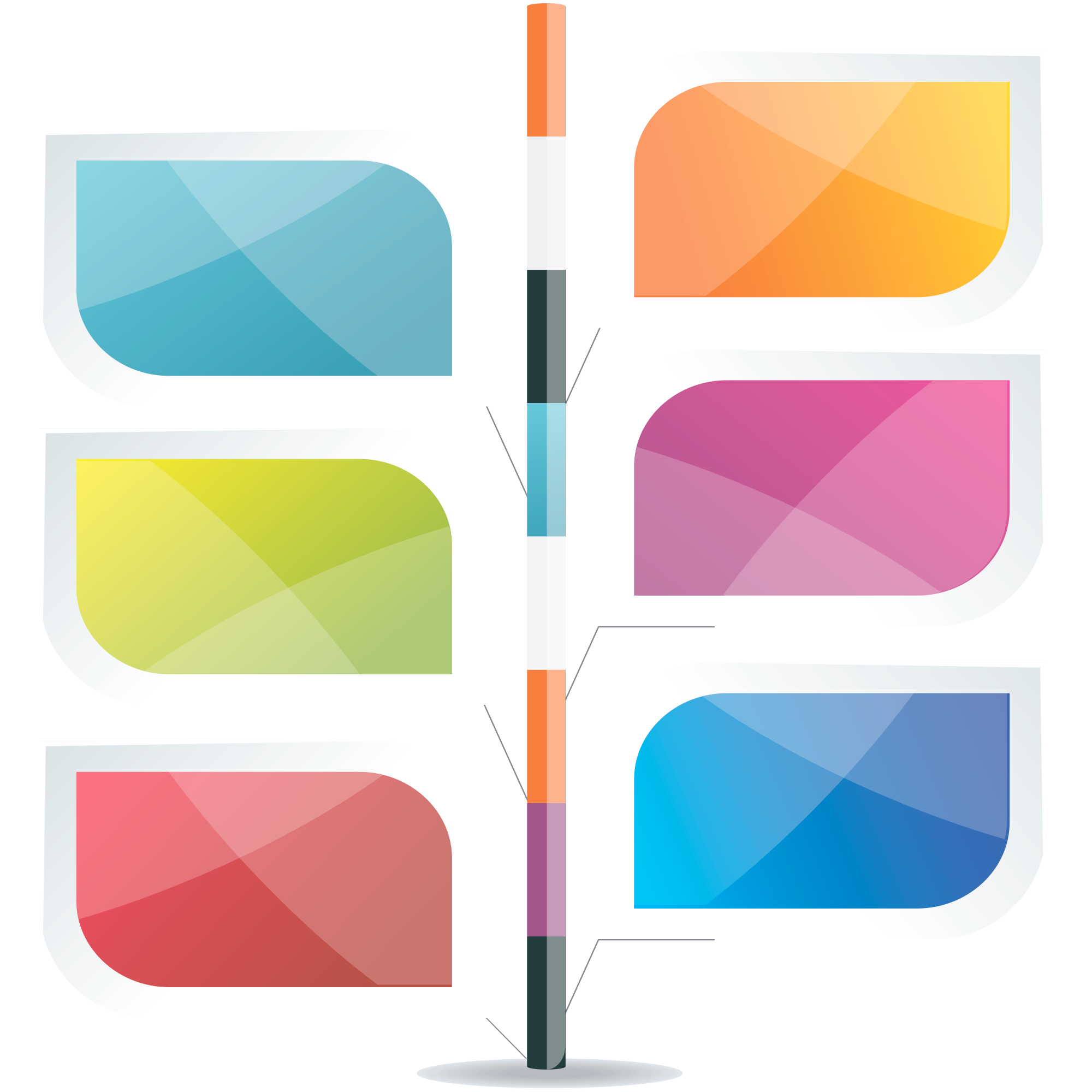 Пропонується організувати на базі загальноосвітніх навчальних закладів у червні.
Заклад самостійно обирає термін проведення мовних таборів: протягом двох або трьох тижнів.
КАДРОВИЙ СКЛАДлітніх мовних таборів
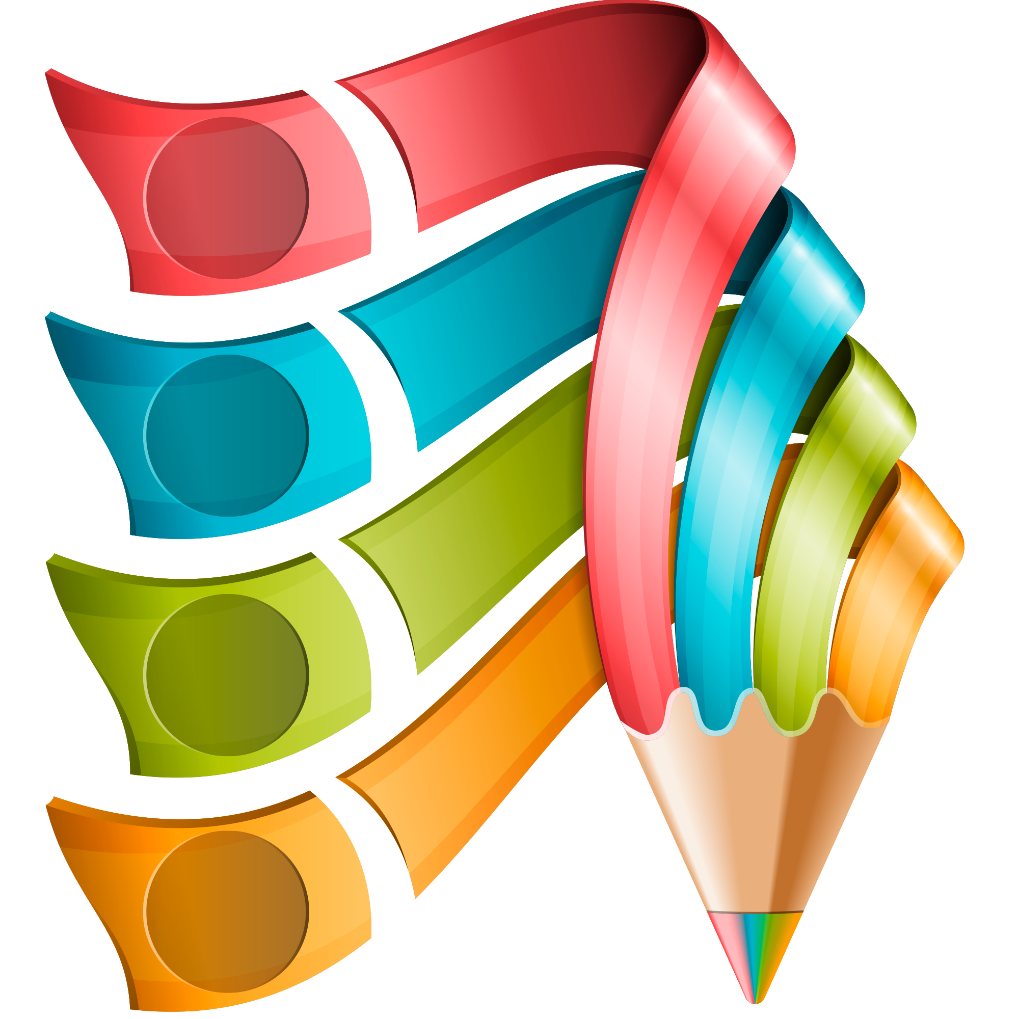 залучення волонтерів, які володіють англійською, німецької або французькою мовами;
учителі шкіл, викладачі вищих навчальних закладів, випускники ВНЗ, 
носії мови, які перебувають у Харкові та області, студенти, інші люди, які володіють однією або декількома іноземними мовами.
КАДРОВИЙ СКЛАДлітніх мовних таборів
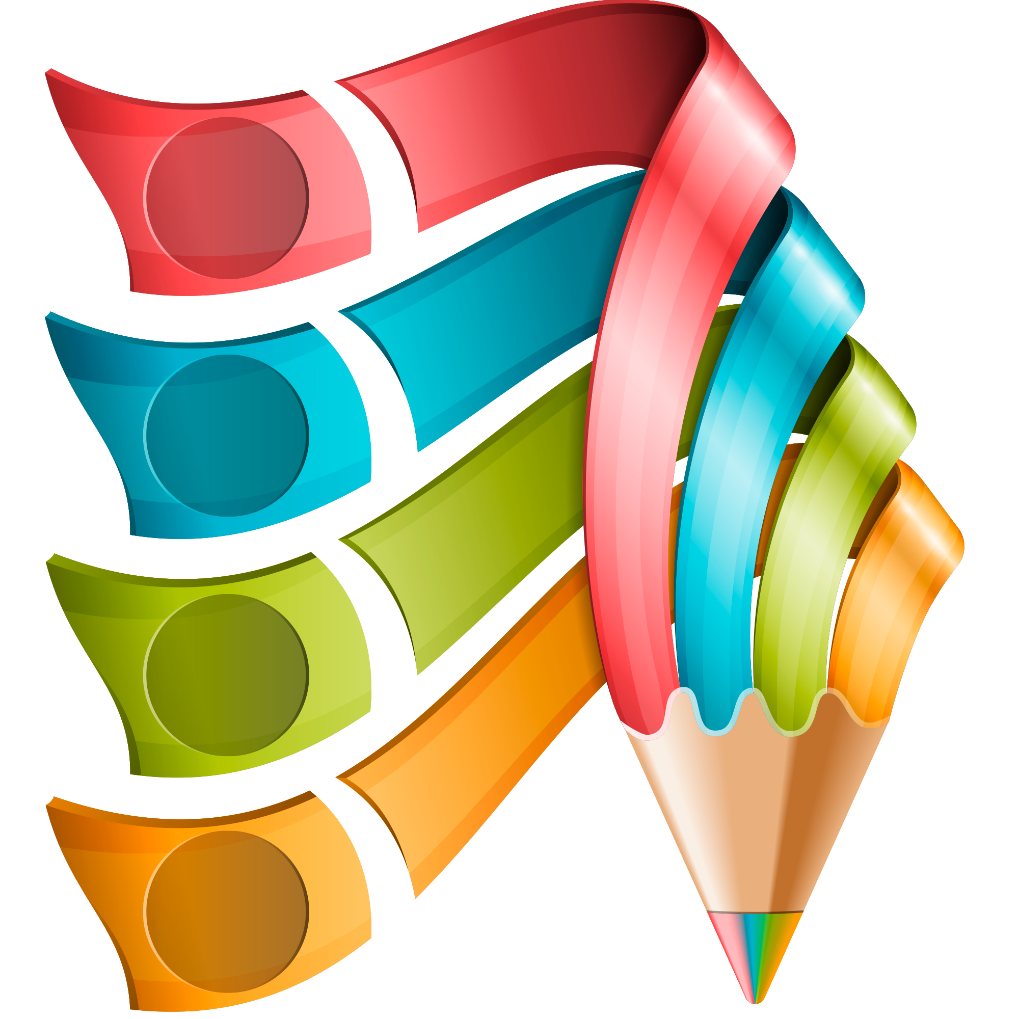 Кураторами груп таборів можуть бути вчителі іноземних мов, які атестуються на присвоєння вищої категорії / педагогічного звання, вчителі-методисти, старші вчителі.
УЧАСНИКИлітніх мовних таборів
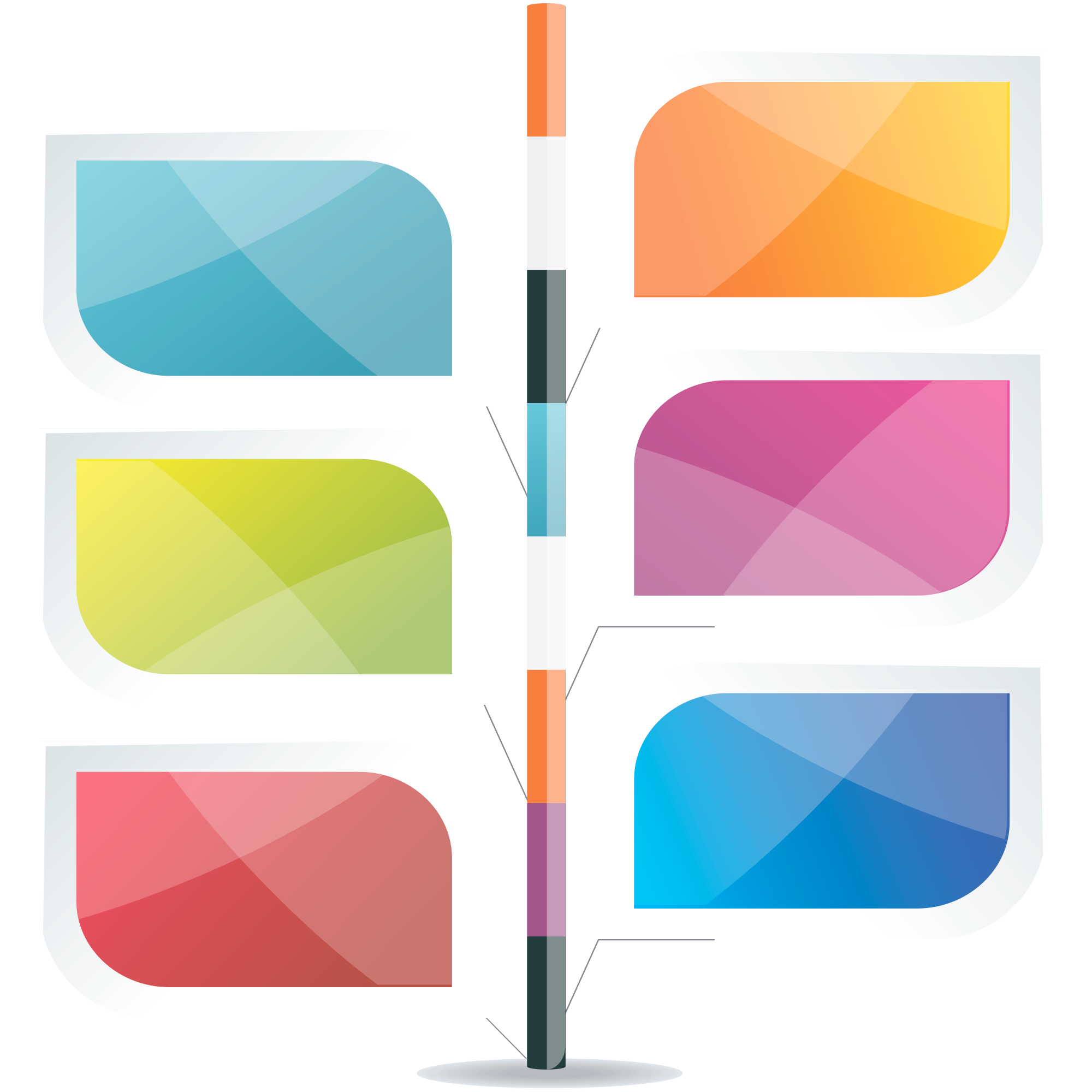 Учні загальноосвітніх навчальних закладів з різним рівнем знань іноземної мови - за власним бажанням та на підставі заяви від батьків
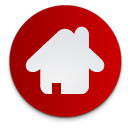 СТРУКТУРАлітніх мовних таборів
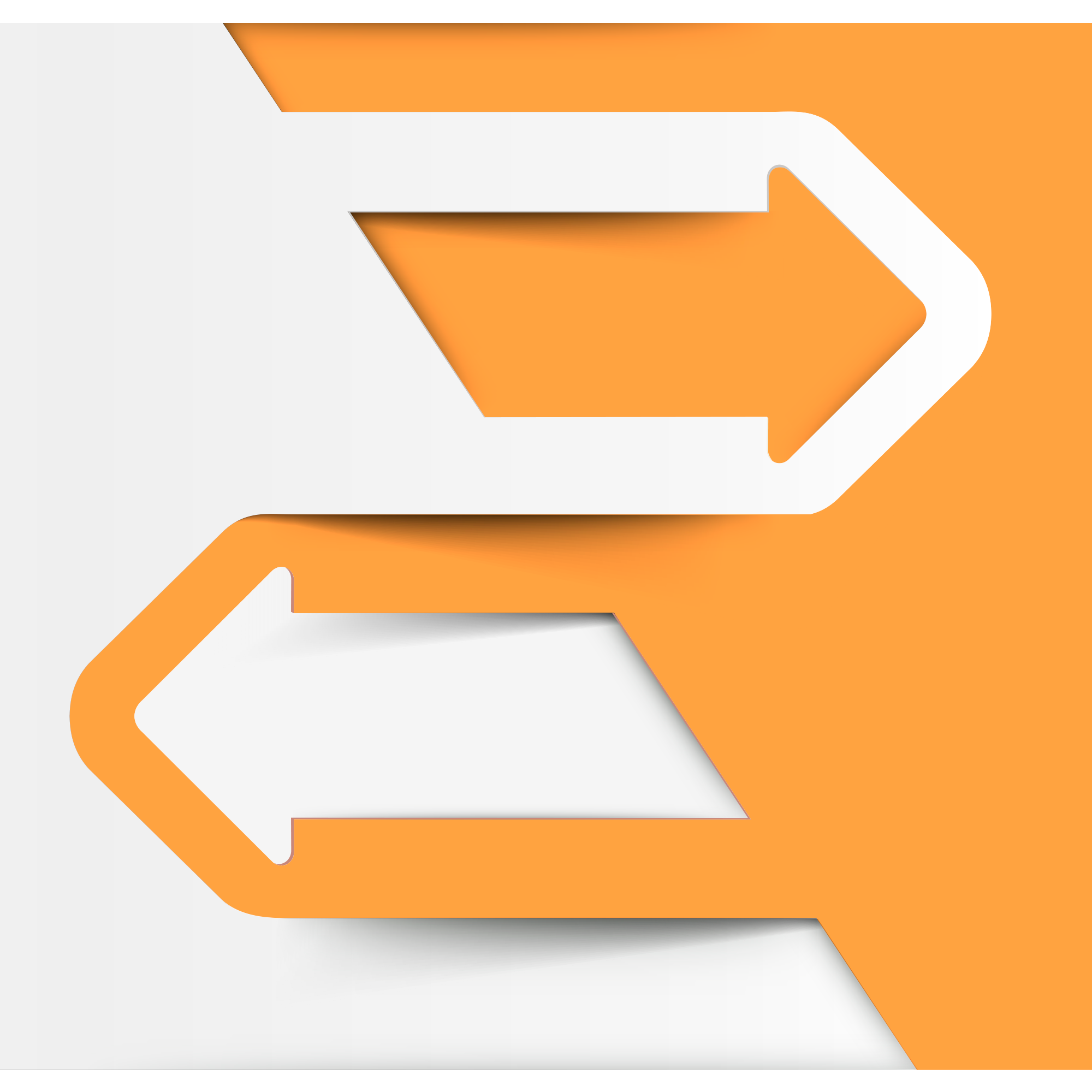 за
віком
або
за рівнем
володіння
мовою
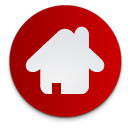 ТИПИлітніх мовних таборів
1
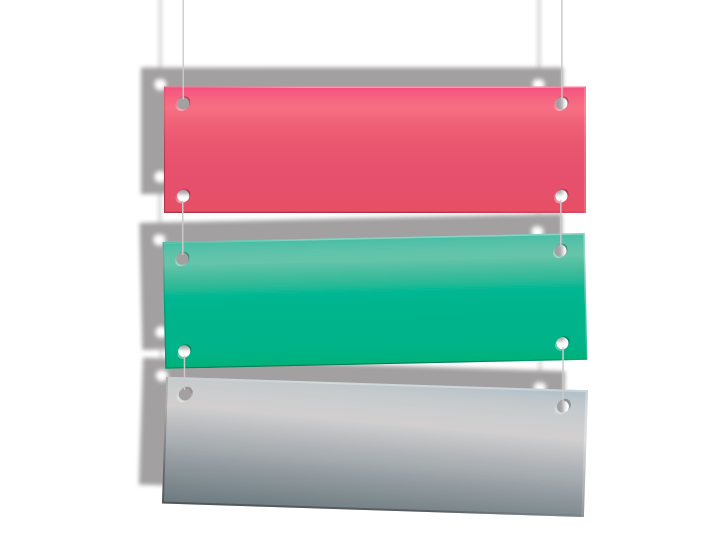 І тип – літній мовний табір
з повною зайнятістю учнів.
Час роботи – з 9.00 до 16.00.
2
ІІ тип – літній мовний табір
з частковою зайнятістю учнів.
Час роботи – з 9.00 до 13.00.
3
ІІІ тип – літній мовний табір
на базі пришкільного оздоровчого табору
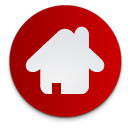 Також можна у районах (містах) Харківської області та м. Харкова організовувати «кущові» літні мовні табори за однією з трьох форм, участь у роботі яких зможуть взяти також учні з різних навчальних закладів.
ОЧІКУВАНІ РЕЗУЛЬТАТИ
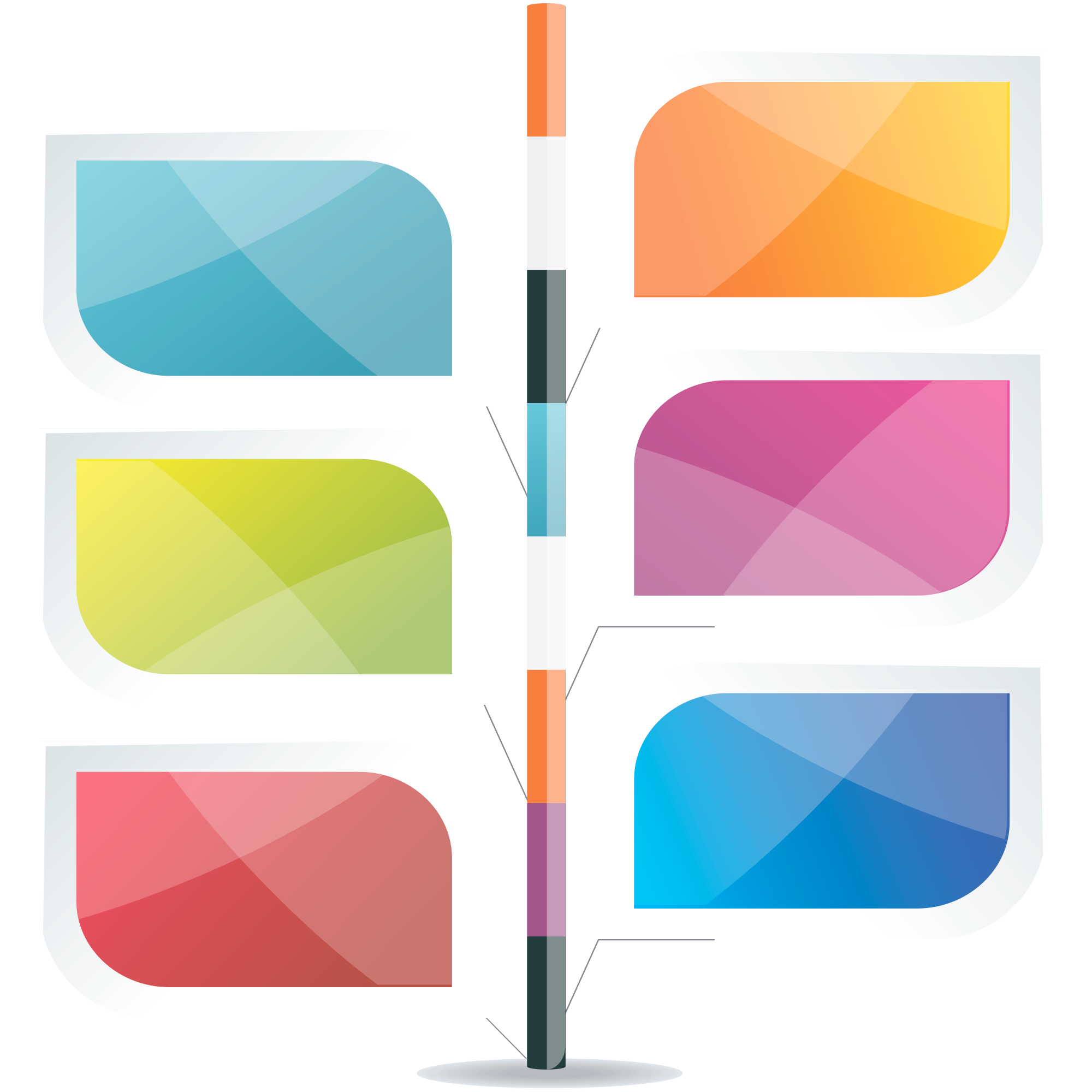 Літні мовні табори покликані стимулювати школярів практично застосовувати знання іноземних мов, мотивувати на якісне Їх вивчення.
ДЯКУЮ
ЗА УВАГУ!